Hinweis zu Zoom: sich melden
Nutzen Sie die Funktion „melden“ 
wenn Sie eine Frage haben oder etwas ergänzen 
möchten.
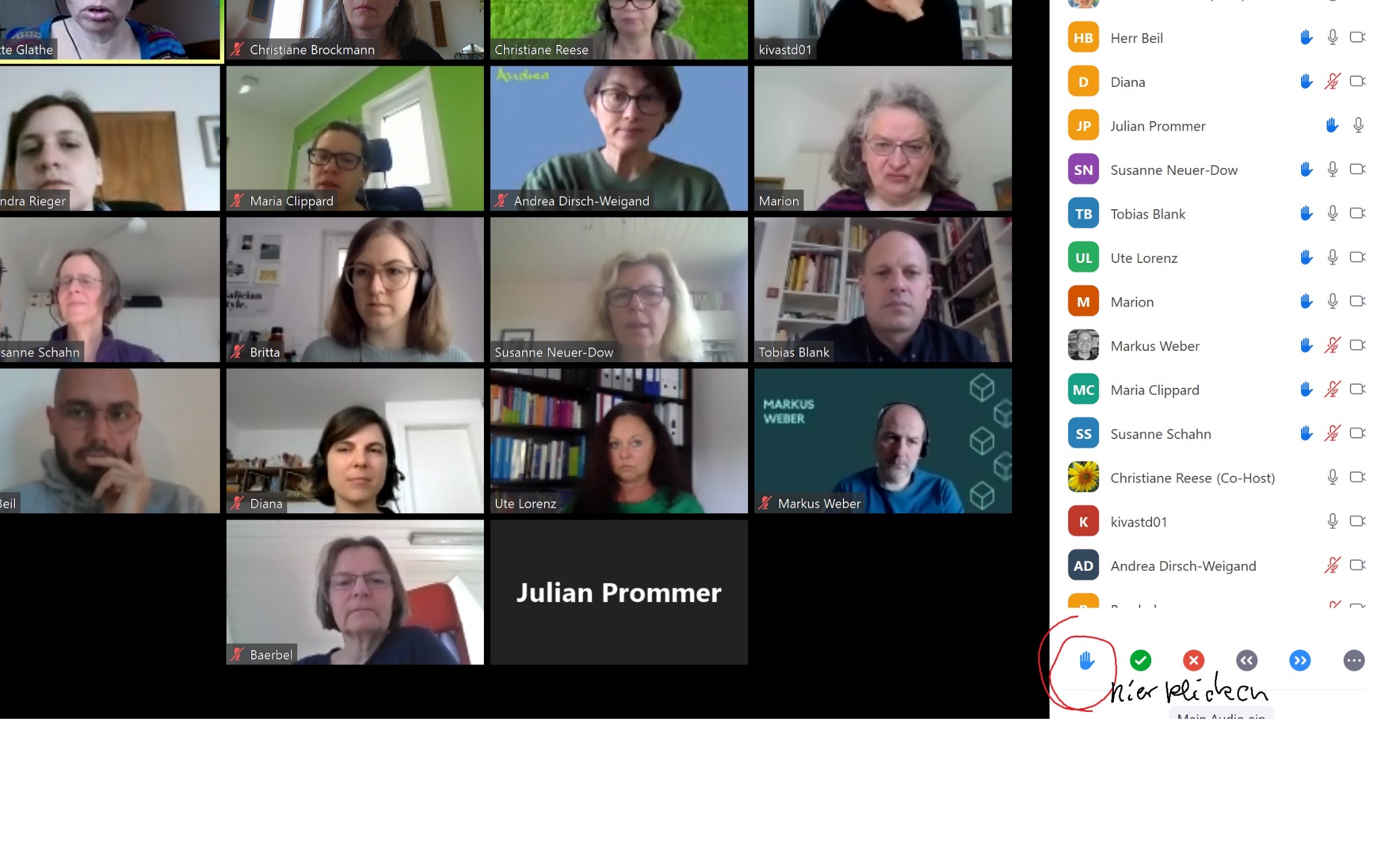 Hinweis zu Zoom: sich selbst stummschalten
Nutzen Sie im Bedienfeld die Funktion Stummschalten, wenn sie nicht sprechen möchten.
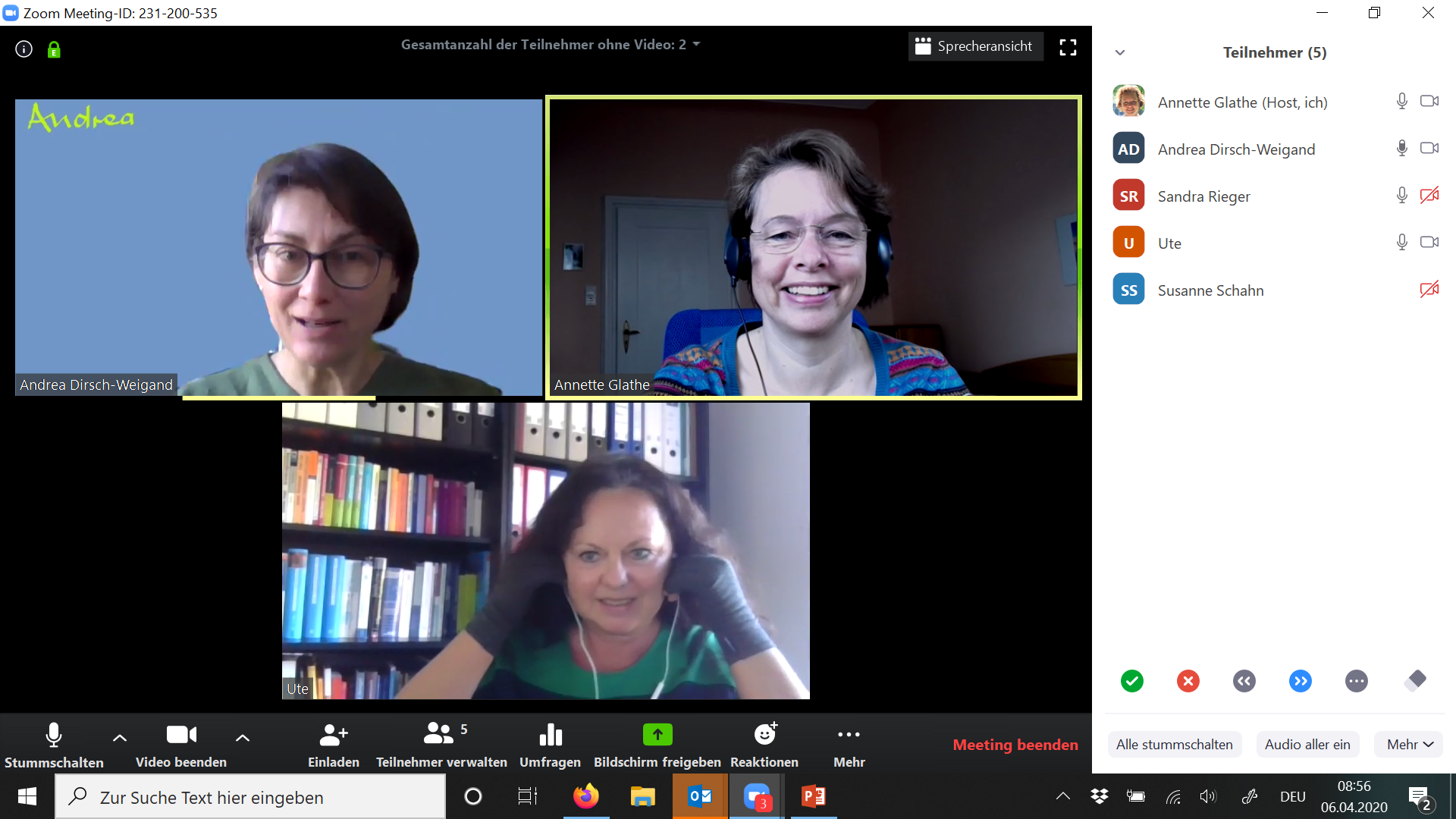 Hinweis zu Zoom: Wo ist das Whiteboard?
Sie finden das Whiteboard bei Bildschirm teilen und dann hier:
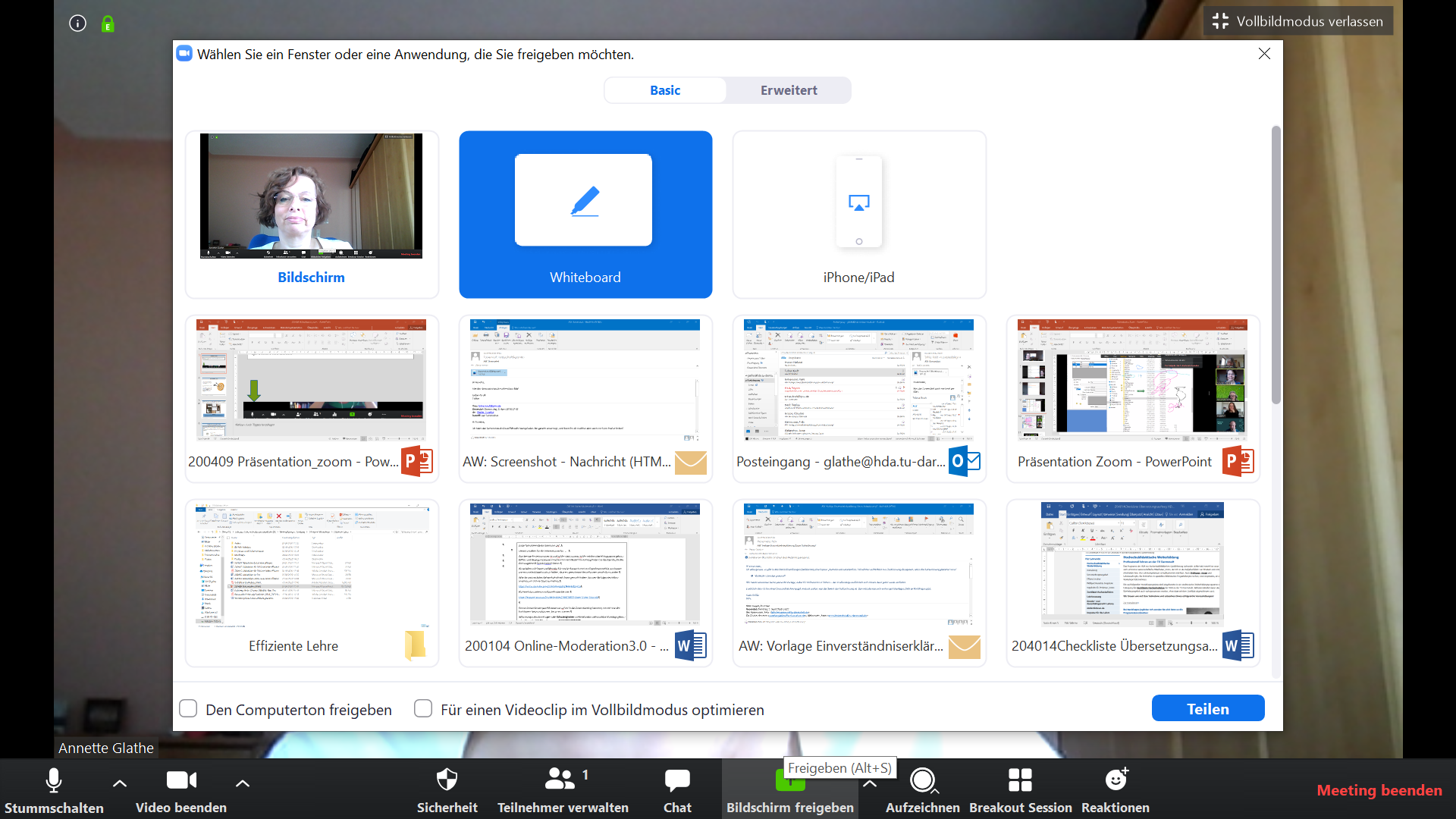 Hinweis zu Zoom: im Whiteboard kommentieren
Nutzen Sie die Funktion „Kommentieren“ um gemeinsam an einem Dokument zu arbeiten, das eine Person von Ihnen auf ihrem Bildschirm freigeschaltet hat.
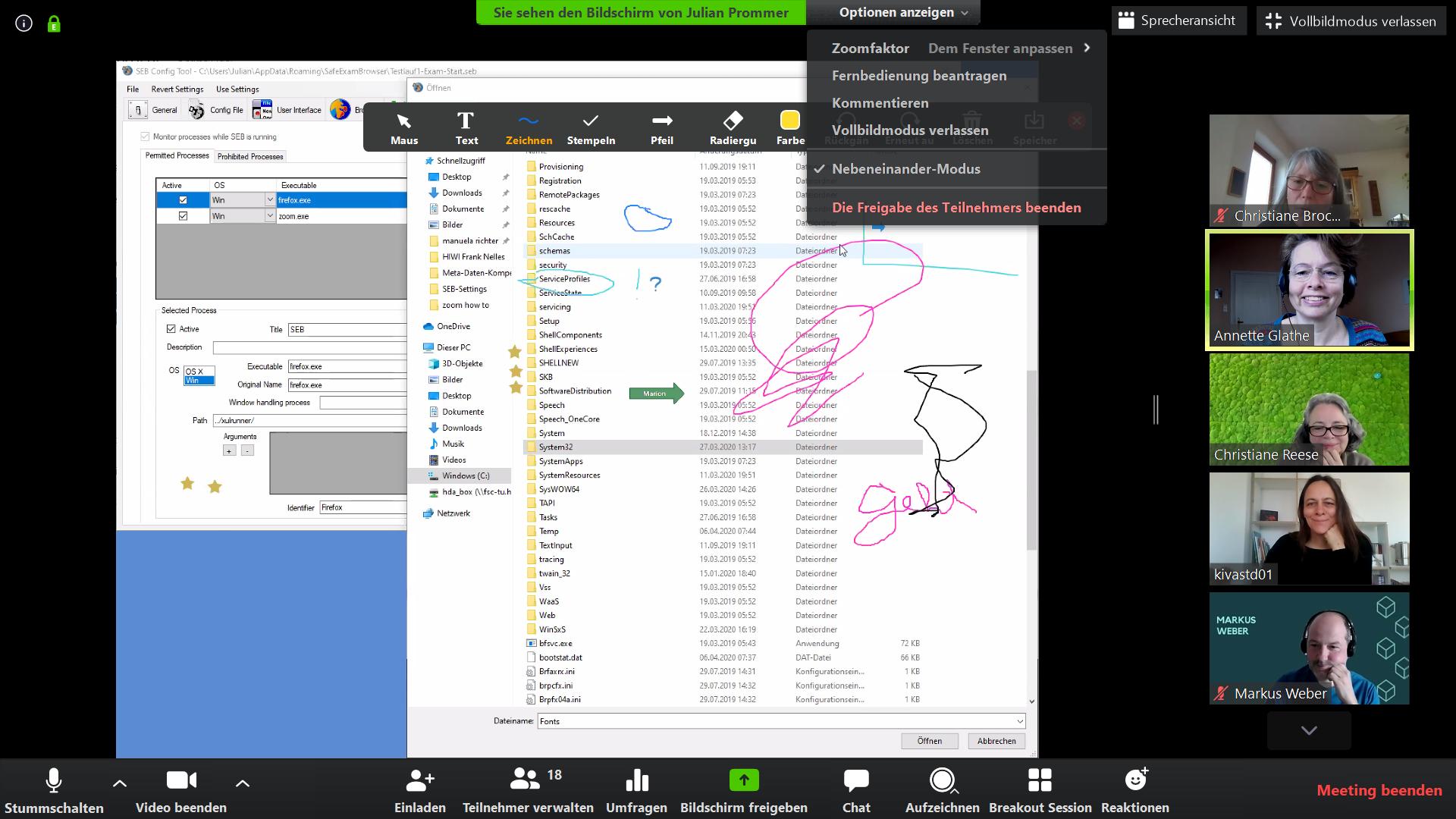